GAD In DRRM: Towards a Gender Responsive Program
Marita Castillo PimentelMember, National GAD Resource Pool
Philippine Commission on Women
Objectives
Understanding of basic gender concepts that is necessary in DRRM
Appreciate individual roles in the DRRM
Basic Concepts
GENDER and DEVELOPMENT
DRRM
DISASTER
MANAGEMENT
GENDER
DEVELOPMENT
RISK
REDUCTION
Gender in DRRM
Gender stereotyping
Multiple burden
GENDER BASED VIOLENCE
DECISION MAKING
ACCESS
BENEFIT
PARTICIPATION
Political Subordination
Economic marginalization
Budget, Implementation,
Mainstreaming
Definition of Terms
Disaster risk reduction and management 
The systematic process of using administrative directives, organizations, and operational skills and capacities to implement strategies, policies and improved coping capacities in order to lessen the adverse impacts of hazards and the possibility of disaster (DRRM Act of 2010).
Gender Analysis
Definition of Terms
Gender 
Refers to the social attributes and opportunities associated with being male and female and the relationships between women and men and girls and boys, as well as the relations between women and those between men. These attributes, opportunities and relationships are socially constructed and are learned through socialization processes.
Gender Dimensions in DRRM
Domestic and sexual violence increases in times of disasters, especially in the acute phases when there is a breakdown of social order and disruption of support systems  (reluctance of women to stay in temporary shelters. )
rapes, harassment, trafficking and prostitution also increase after the disaster event. 
Forced marriages of girls to older men were also reported as a household measure to cope with the impact of disasters. 
Lack of privacy or separate quarters for women and men in shelters is also another gender issue related to violence.
Women may also be more prone to post-disaster disease, largely as a result of poorer initial conditions (e.g. nutritional deficiencies, physical susceptibility).
DEVELOPMENT
Development should thus
increase the availability and widen the distribution of basic life-sustaining goods such as 
raise levels of living not only in terms of increased income but also better education and greater attention to humanistic and cultural values that enhance self-esteem; and
expand the range of social and economic choices of individuals by freeing them from servitude and dependence not only in relation to other people  but also from the forces of ignorance and human misery.
Development aims at the fulfillment of three basic human needs: 
the ability to provide for basic necessities; 
the ability to become persons with identity, dignity and self-esteem; and
the exercise of freedom and responsibility.
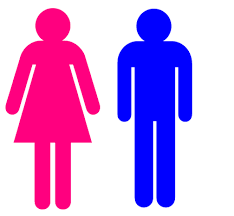 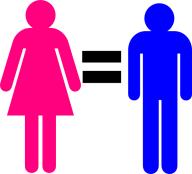 As student leaders
Know you RIGHTS
Articulate your concerns as citizens 
Assert your stand on issues 
Participate in activities that decides on your fate
Partner with the rest of your community
Learn the language of discussion
Study and do your responsibilities, commitments and obligations
Work with students, teachers, communities etc.
Maraming salamat po.